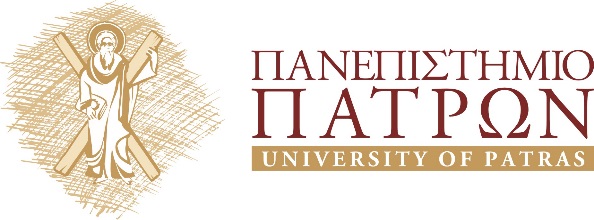 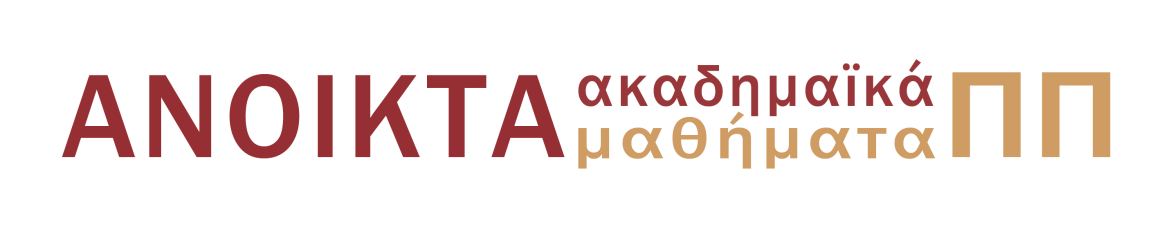 Ρευστομηχανική
Ενότητα 7: 	Πραγματικά ρευστά – Κινηματικές εξισώσεις αυτών
Βασίλειος Λουκόπουλος, Επίκουρος Καθηγητής
Τμήμα Φυσικής
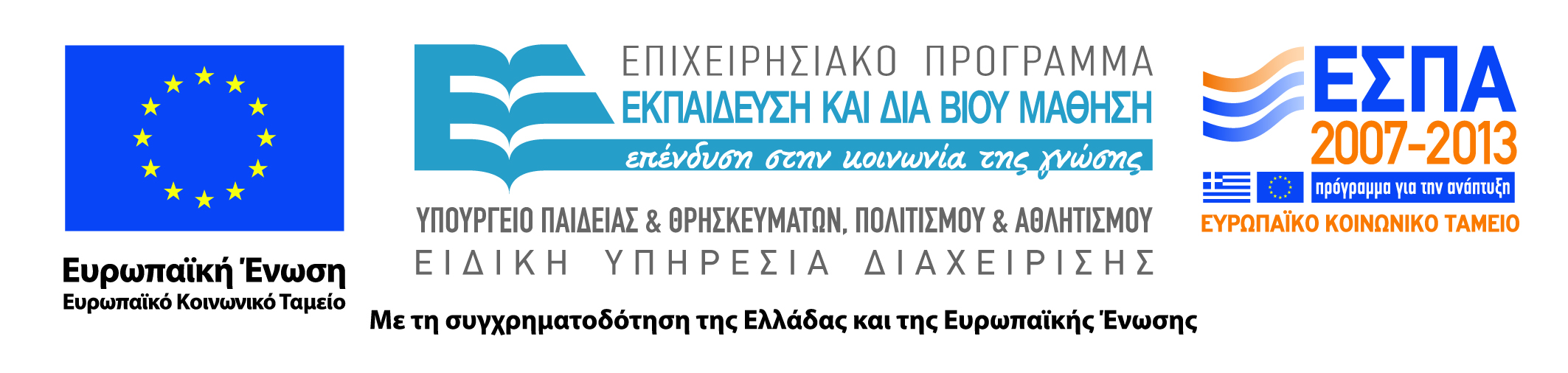 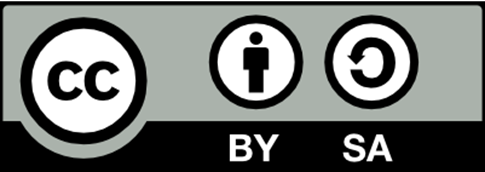 Άδειες Χρήσης
Το παρόν εκπαιδευτικό υλικό υπόκειται σε άδειες χρήσης Creative Commons. 
Για εκπαιδευτικό υλικό, όπως εικόνες, που υπόκειται σε άλλου τύπου άδειας χρήσης, η άδεια χρήσης αναφέρεται ρητώς.
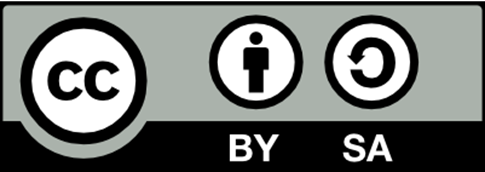 Χρηματοδότηση
Το παρόν εκπαιδευτικό υλικό έχει αναπτυχθεί στα πλαίσια του εκπαιδευτικού έργου του διδάσκοντα.
Το έργο «Ανοικτά Ακαδημαϊκά Μαθήματα στο Πανεπιστήμιο Πατρών» έχει χρηματοδοτήσει μόνο τη αναδιαμόρφωση του εκπαιδευτικού υλικού. 
Το έργο υλοποιείται στο πλαίσιο του Επιχειρησιακού Προγράμματος «Εκπαίδευση και Δια Βίου Μάθηση» και συγχρηματοδοτείται από την Ευρωπαϊκή Ένωση (Ευρωπαϊκό Κοινωνικό Ταμείο) και από εθνικούς πόρους.
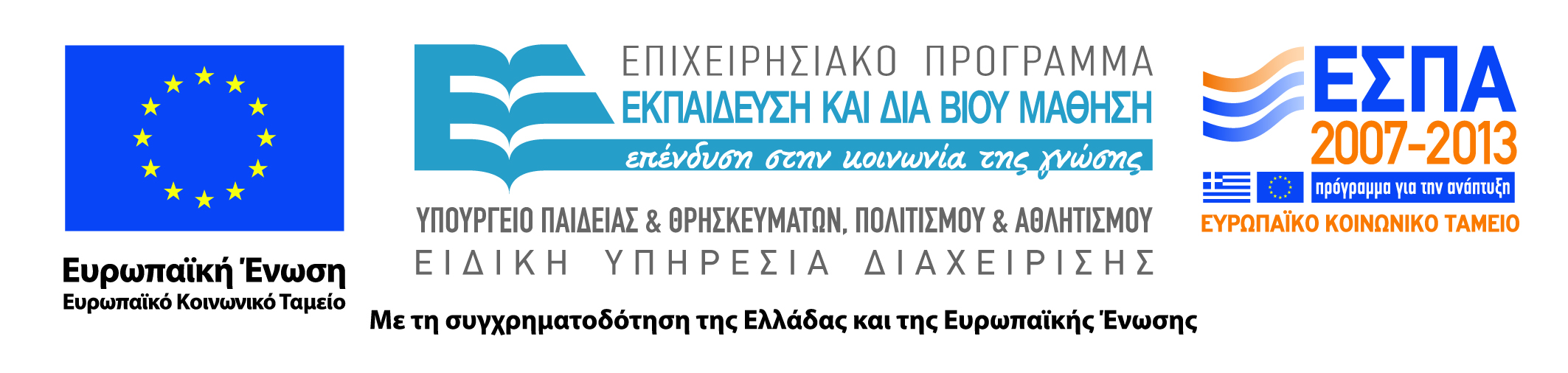 Σκοποί  ενότητας
Πραγματικά ρευστά – Κινηματικές εξισώσεις αυτών

Επιφανειακές δυνάμεις και ο τανυστής των τάσεων  (Κάθετες τάσεις - Διατμητικές τάσεις)

Εξισώσεις κινήσεως πραγματικών ρευστών
Επιφανειακές δυνάμεις και ο τανυστής των τάσεων
Για παράγει κανείς τις εξισώσεις της κίνησης πραγματικών ρευστών, θα πρέπει να λάβει υπ’ όψην του και τις διατμητικές δυνάμεις που αναπτύσσονται κατά την κίνηση του ρευστού σωματιδίου.
Η δύναμη που εξασκείται σ’ ένα στοιχείο της επιφάνειας ενός ρευστού σωματιδίου, από το υπόλοιπο ρευστό, δεν είναι γενικά κάθετη στο στοιχείο αυτό της επιφάνειας και συνεπώς μπορεί να αναλυθεί σε δυο συνιστώσες, μια κάθετη στην επιφάνεια και μια εφαπτομενική σ’ αυτήν.
Επιφανειακές δυνάμεις και ο τανυστής των τάσεων (2)
Για να ορίσουμε την «εντατική» κατάσταση του ρευστού σ’ ένα σημείο του πεδίου ροής, θα χρησιμοποιήσουμε την μέθοδο του ρευστού σωματιδίου, ενός δηλαδή στοιχείου σχήματος ορθογωνίου παραλληλεπιπέδου με τις ακμές παράλληλες προς τους άξονες ενός ορθογωνίου συστήματος συντεταγμένων όπως φαίνεται στο παρακάτω σχήμα.
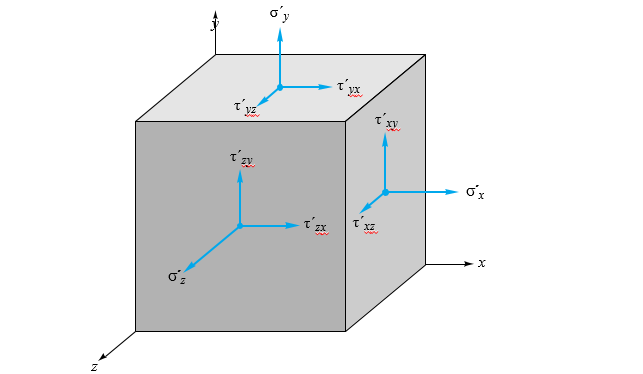 Επιφανειακές δυνάμεις και ο τανυστής των τάσεων (3)
Στο στοιχείο του ρευστού που φαίνεται στην παραπάνω εικόνα ασκούνται καθολικές και επιφανειακές δυνάμεις.
Σε κάθε πλευρά ασκείται μια συνισταμένη δύναμη (επιφανειακή δύναμη η οποία αποτελείται από διατμητικές τάσεις).
Κάθε επιφανειακή συνισταμένη δύναμη αναλύεται σε τρείς άξονες, άρα σε τρεις τάσεις.
Οπότε συνολικά θα έχουμε 18 τάσεις.
Για τις πλευρές του κύβου που συμπίπτουν με τα επίπεδα που ορίζουν το σύστημα συντεταγμένων, συμβολίζω τις τάσεις χωρίς τόνο και τις απέναντι αυτών με τόνο.
Επιφανειακές δυνάμεις και ο τανυστής των τάσεων (4)
Θέλουμε να ορίσουμε την «εντατική» κατάσταση του ρευστού σε ένα σημείο του πεδίου ροής, δηλαδή να καθορίσουμε το σύνολο των μεγεθών εκείνων που θα μας δώσουν την ανά μονάδα μάζας εξασκούμενη επιφανειακή δύναμη στο στοιχείο του ρευστού.

Ο πρώτος δείκτης δείχνει την επιφάνεια στην οποία έχουμε την τάση σε ποιόν άξονα είναι κάθετη.

Ο δεύτερος δείκτης δείχνει σε ποιόν άξονα κατευθύνεται η τάση.
Επιφανειακές δυνάμεις και ο τανυστής των τάσεων (5)
Επιφανειακές δυνάμεις και ο τανυστής των τάσεων (6)
Επιφανειακές δυνάμεις και ο τανυστής των τάσεων (7)
Εξισώσεις κινήσεως πραγματικών ρευστών
Εξισώσεις κινήσεως πραγματικών ρευστών (2)
Εξισώσεις κινήσεως πραγματικών ρευστών (3)
Εξισώσεις κινήσεως πραγματικών ρευστών (4)
Εξισώσεις κινήσεως πραγματικών ρευστών (5)
Εξισώσεις κινήσεως πραγματικών ρευστών (6)
Εξισώσεις κινήσεως πραγματικών ρευστών (7)
Σημείωμα Χρήσης Έργων Τρίτων
Το υλικό της παρουσίασης προέρχεται από το βιβλία:

«Ρευστομηχανική Ι», Ν. Καφούσιας, Εκδόσεις Παν/μίου Πατρών, Πάτρα 1990,
«Δυναμική Ρευστών», W.F. Hughes, J.A. Brighton, Σειρά Schaum,
«Μηχανική Ρευστών», Α. Γούλας, Εκδόσεις Γιαχούδη-Γιαπούλη,
 «Μηχανική των ρευστών», Τσαγγάρης Σ., Εκδόσεις Συμεών, Αθήνα 1995,
 «Μηχανική Ρευστών», Α. Γούλας, Εκδόσεις Γιαχούδη-Γιαπούλη,

εκτός αν αναγράφονται διαφορετικά.
Σημείωμα Αναφοράς
Copyright Πανεπιστήμιο Πατρών, Βασίλειος Λουκόπουλος. «Μηχανική των Ρευστών. Ενότητα 7». Έκδοση: 1.0. Πάτρα 2014. Διαθέσιμο από τη δικτυακή διεύθυνση: https://eclass.upatras.gr/courses/PHY1945/
Τέλος Ενότητας
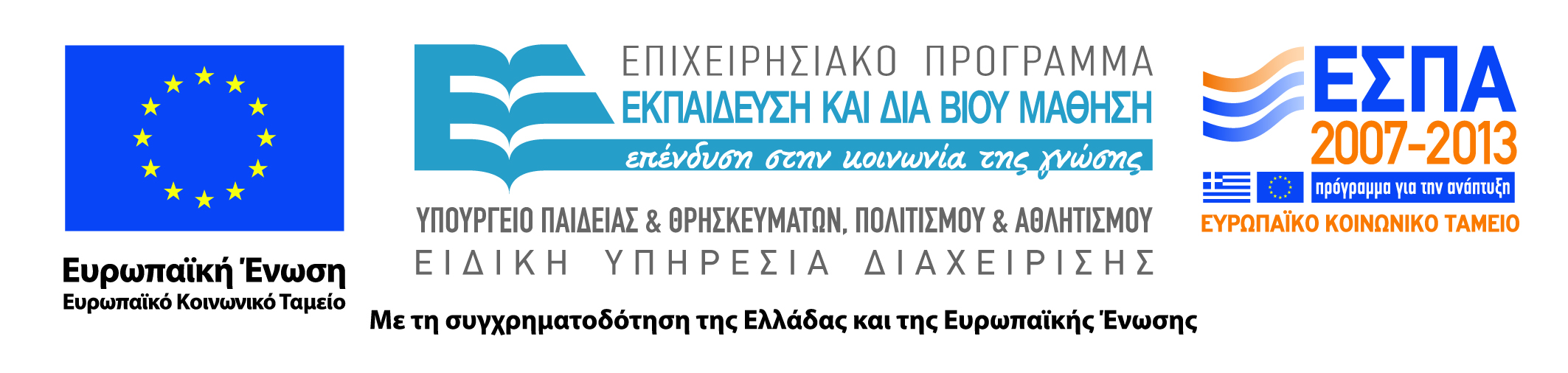 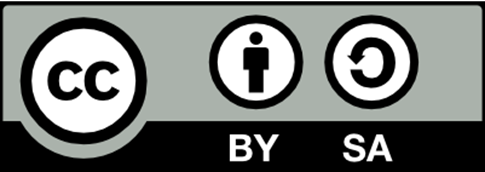